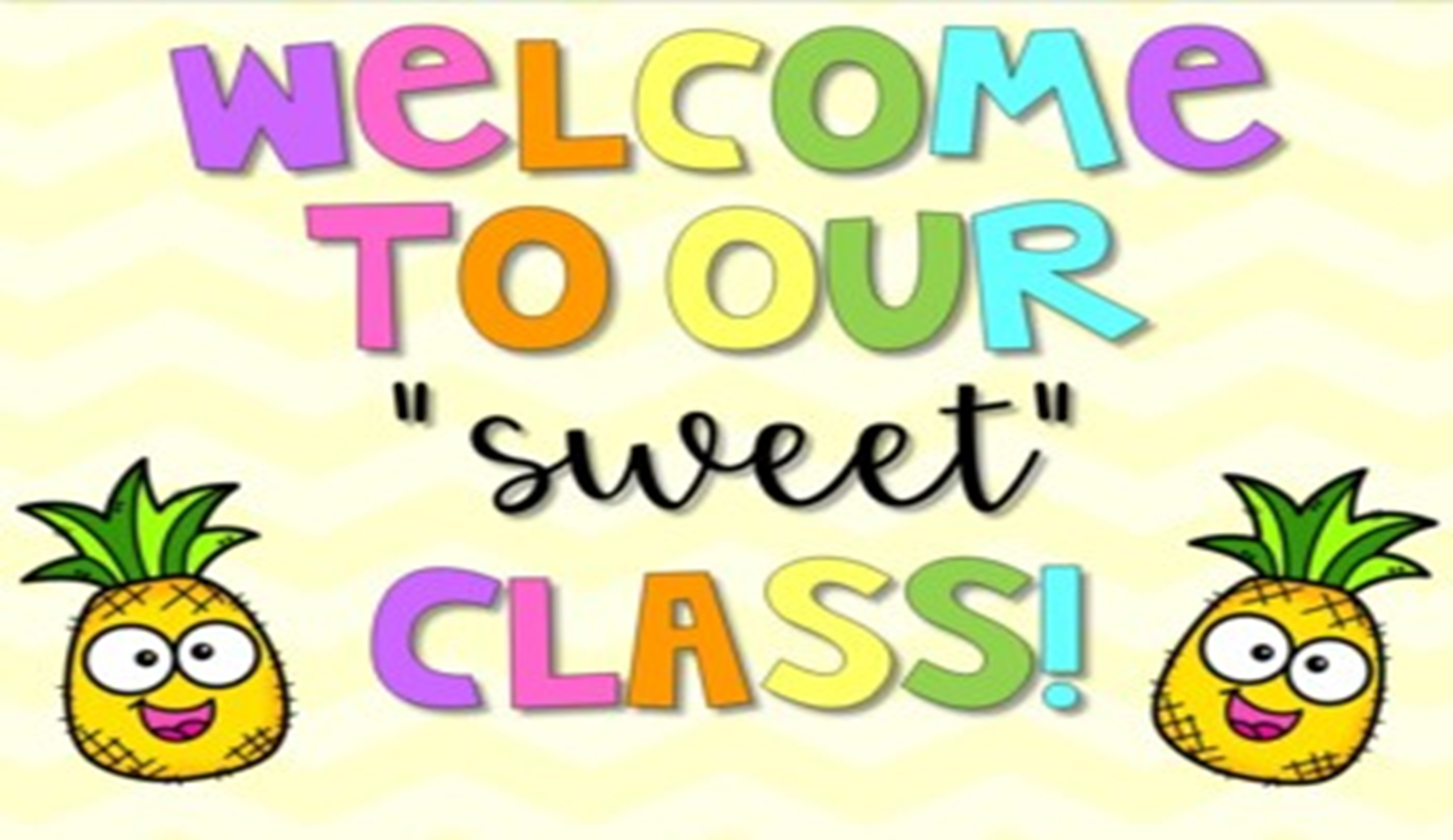 Wednesday, February 22nd , 2023

Unit 12  Don’t ride your bike too fast!
                   Lesson 2 - Part 1,2,3
Friday, February 10th, 2023
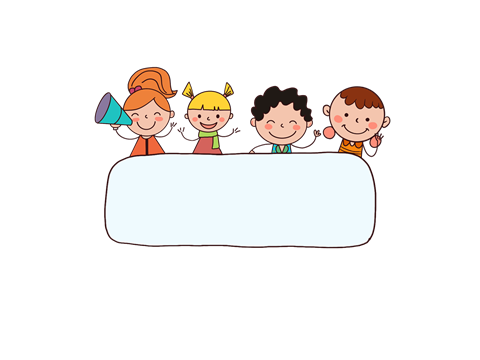 WARM UP
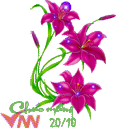 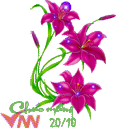 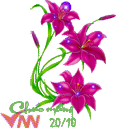 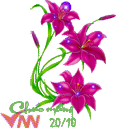 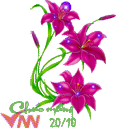 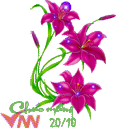 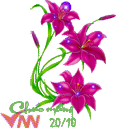 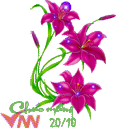 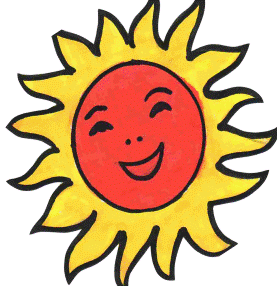 GAME: PASS THE BALL
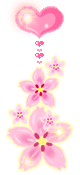 Rules of the game:
* You listen to music and pass the ball to your friends.
* When the music stops, who has the ball standing  to give the answer.
Don’t run down the stairs!
Don’t play with the knife !
You may.......................
cut yourself
matches!
Don’t play with the .................. You may get a burn.
Don’t ..........
Touch the stove !
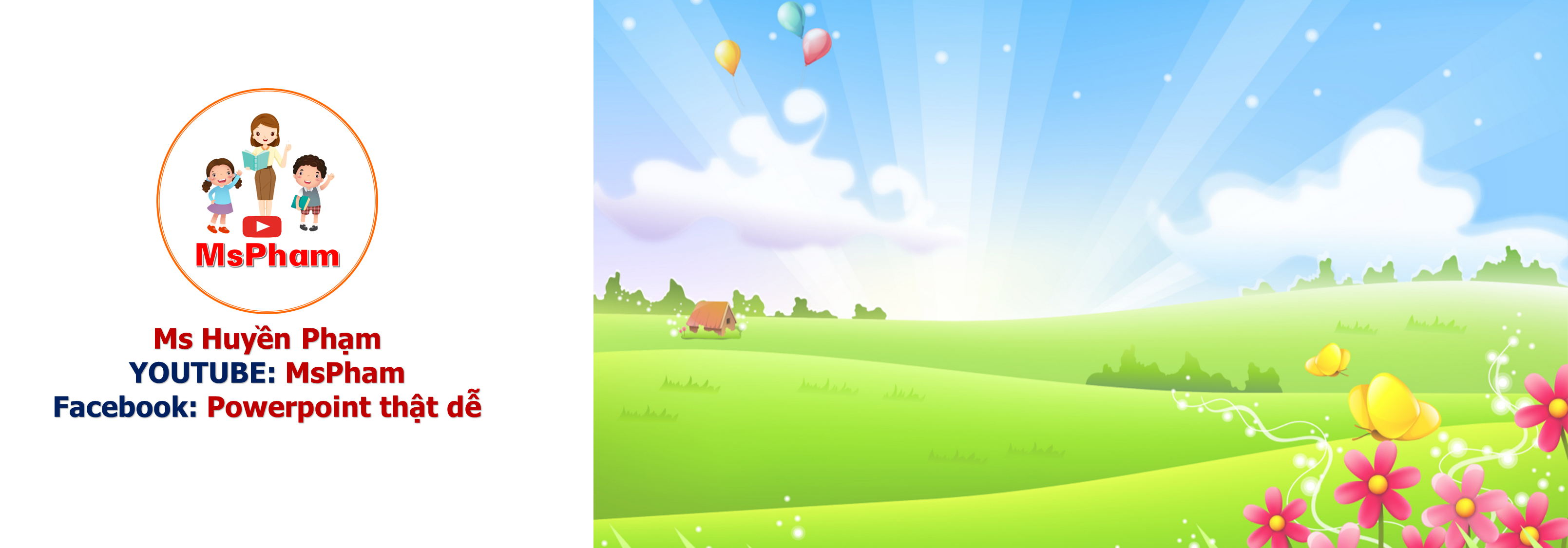 WELL DONE!